save the date
[Event title]
[chapter name] invites you
[Event description]
When:
Where:
RSVP: 

If you have any questions, please contact [INSERT CONTACTPERSON]
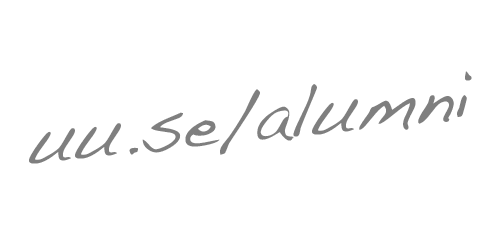 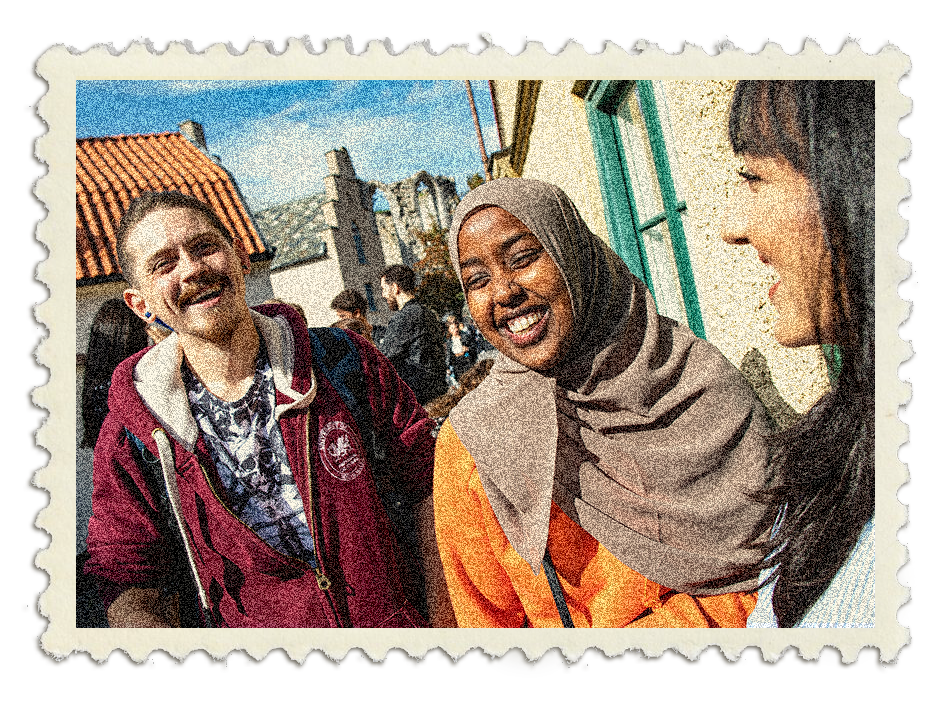 [              Insert logo (if applicable)             ]
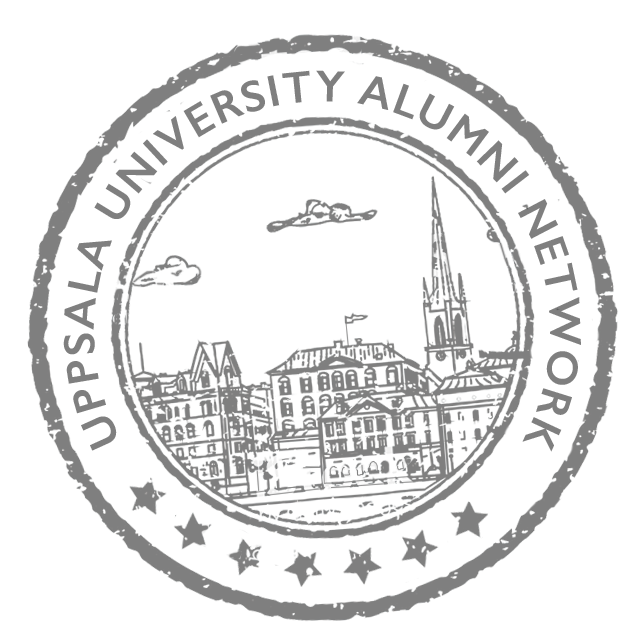